Балабақшадағы жобалық іс-әрекеттің жұмысы  

«Фетр матадан жасалған ЛЭПБУК»
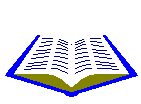 Жобаның тақырыбы:
«Фетр матадан жасалған ЛЭПБУК»
Жобаның мақсаты: 
1.Шығармашылық пен ізденіске қол жеткізу барысында жаңа технология элементтерін тимді пайдалану. 
2. Балаларға үлкендердің еңбегін бағалауға үйрету.
Құрал-жабдықтар: қатты қағаз, шаблондар-әзірлемелер, фломастерлер, иллюстрацияланған журналдар.
Лэпбук – салыстырмалы түрдегі жаңа оқыту құралы. Алғаш рет лэпбукты америкалықтар құра бастады. Лэпбук (lapbook) – ағылшын тілінен тура аударғанда (lap-тізе, book-кітап) деген мағынаны білдіреді. Лэпбук – бұл қалташалары, есігі, терезелері бар жинамалы кітапша, жылжымалы бөлшектерден құралған, оған бір тақырыптың материалдары орналастырылады. Бұл бүлдіршіндермен белгілі біртақырыпты бекітуге арналған тамаша тәсіл және кітаптың мазмұнын ұғыну арқылы, зерттеу жұмысын жүргізу, оның барысында бала ізденіс жасайды, ақпаратты сұрыптап және талдайды.
Жобаның аннотациясы 
Жоба ІІ-ші кіші және ортаңғы топ балаларымен жұмыс жасауға арналады. Ол – балалардың бойында қоршаған ортаға деген танымдық қызығушылығын қалыптастыруға септігін тигізеді, байқампаздығын, ойлау іс-әрекетін дамытады. Жоба бойынша жұмыс нәтижесінде балалар ой қорытындысын, түйінін жасауды үйренеді, ізденіс танымдық іс-әрекет себеп-сал байланыстарын білу үшін маңызы зор.
Лэпбук не үшін қажет?
1. Лэпбук балаға өткен тақырыпты өз қалауы бойынша ұйымдастыруға, тақырыпты жақсы түсінуге және материалды есте сақтауға көмектеседі.
2. Бұл өткен тақырыпты қайталау үшін тамаша тәсіл. Кез келген ыңғайлы уақытта бала жай ғана лэпбукты ашады және қуана-қуана өткен тақырыптарды қайталайды, өз қолымен жасаған еңбекті бағалайды.
3. Бала өз бетімен жинауға және ақпаратты ұйымдастыруға үйренеді
4. Лэпбук топта сабақ жүргізгенде қолайлы, онда бір мезгілде әр түрлі жастағы балалар оқиды. Тапсырманы деңгейге қарай таңдауға болады 
5. Лэпбук құру ересектер мен балалардың бірлескен қызмет түрлерінің бірі болып табылады.
6. Фетра матамен жұмыс жасау қызықты, әрі қарқынды.
Лэпбукты құруды неден бастауға болады?
1.Лэпбуктың тақырыбын алдын-ала анықтау қажет. Тақырып кез келген болуы мүмкін - жәндіктер, планета, композиторлар, суретшілер, фильмдер, елдің тарихи оқиғалары. Негізге қандай да бір бірнеше әдеби шығарманы кешенді түрде зерттеп алуға болады. Мысалы, Золушка ертегісі негізінде асқабақты, тышқандарды үйренуге болады, Франция және француз тілің, Еуропа хан отбасының салтын, талқылап, осындай сипаттағы қызғаныш, шыдамдылық немесе еңбексүйгіштікті сипаттау, өзінің қиялы бойынша ертегі құрастыру және т. б.
2. Сіз тақырыпты анықтағаннан кейін, лэпбукқа болашақ жоспар құрыңыз, сонымен қатар қандай тақырыпшаларды қамтиды, осы міне біздің кітапшамыздың мазмұны. 5-7-тармақтан құрауға (кітапшаларды) кеңес беремін, бірақ бұл жерде жалпы шектеу жоқ.
3.Әрбір тақырыпқа лайықты кітапша таңдаңыздар.
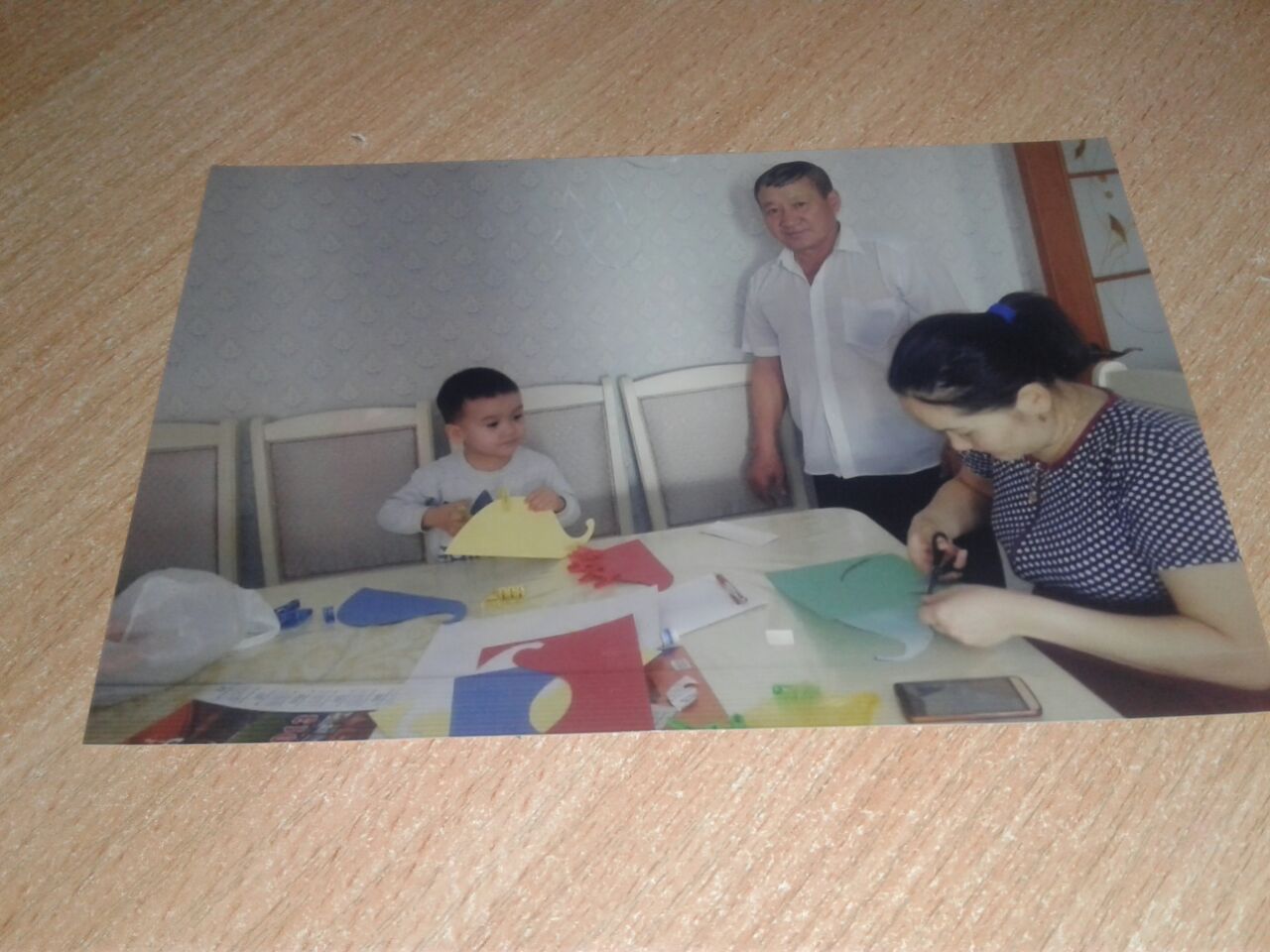 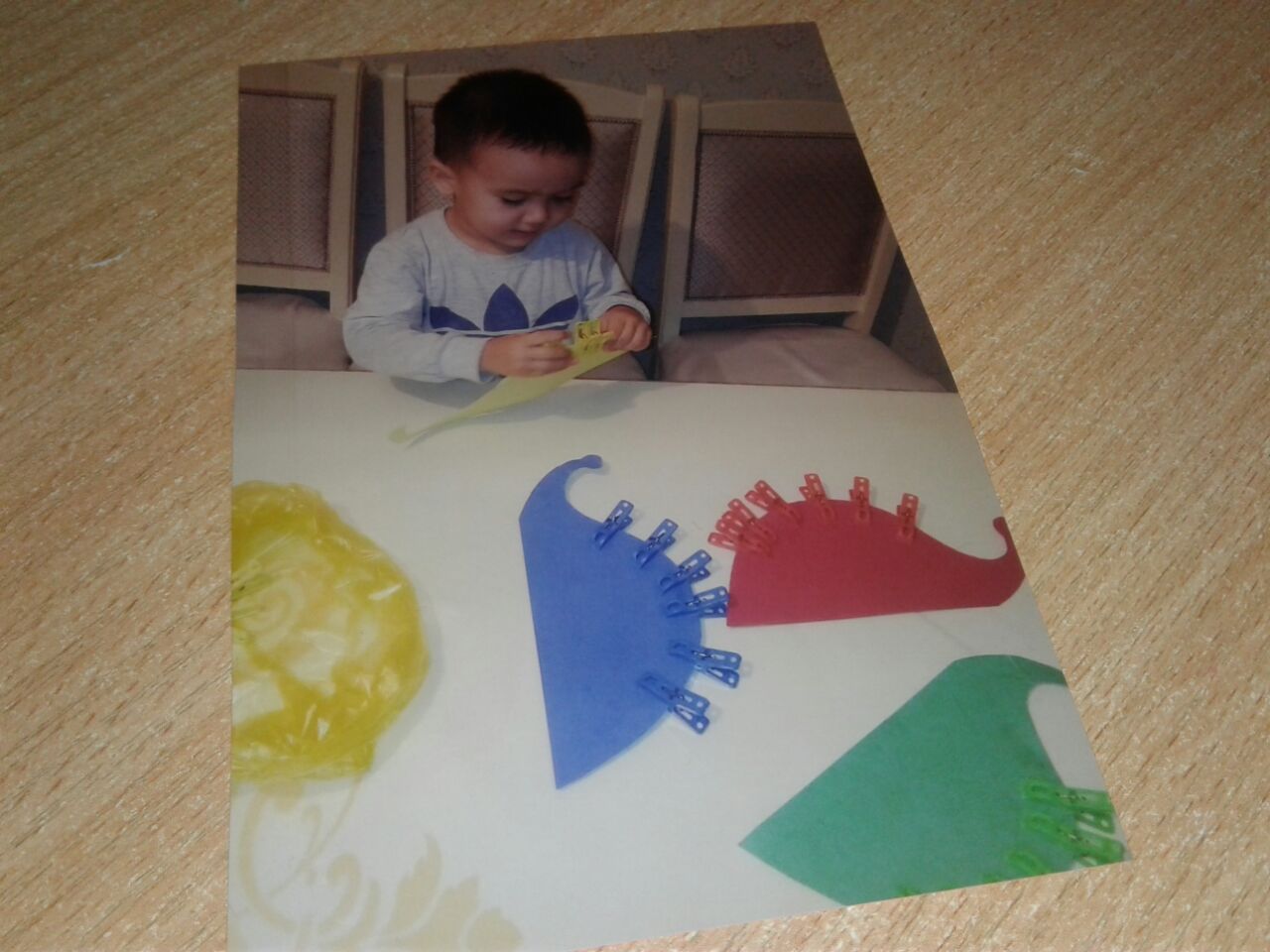 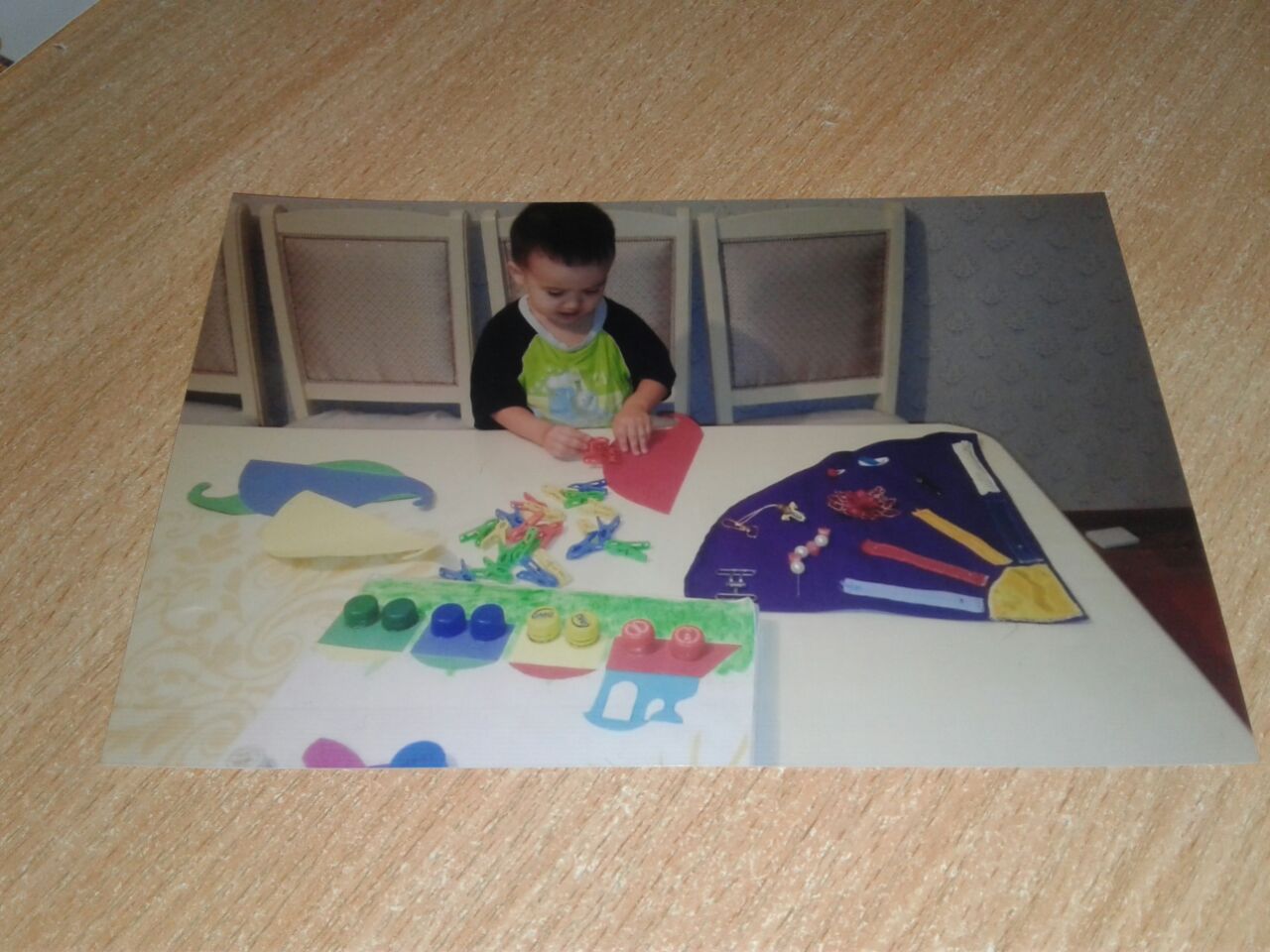 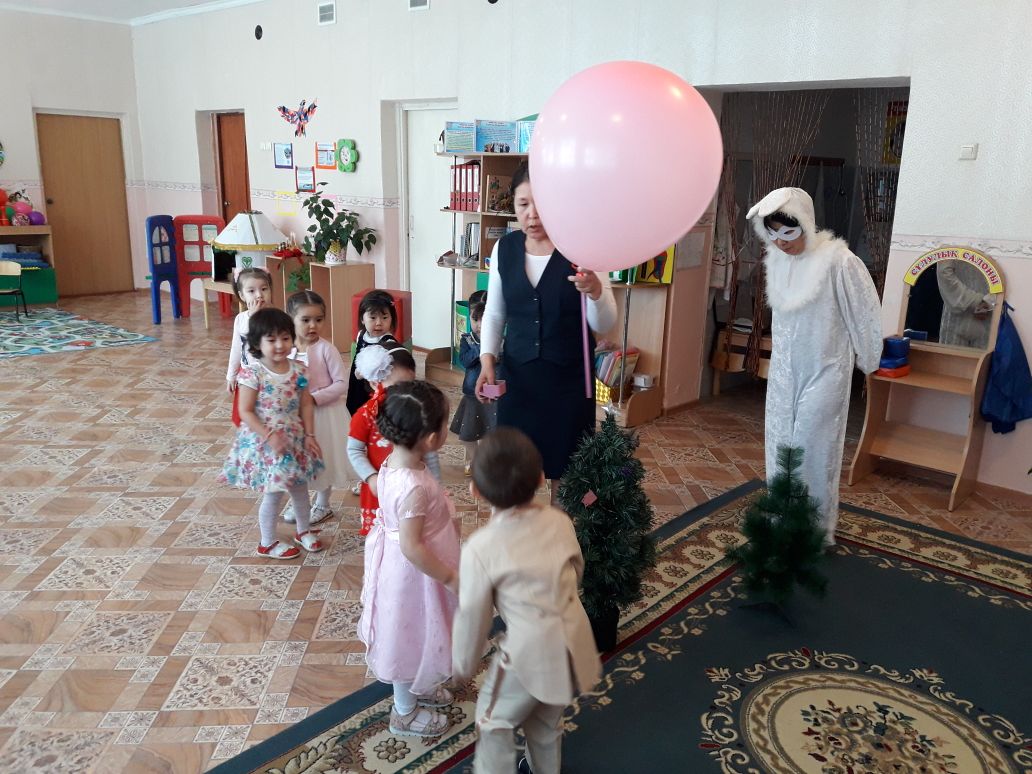 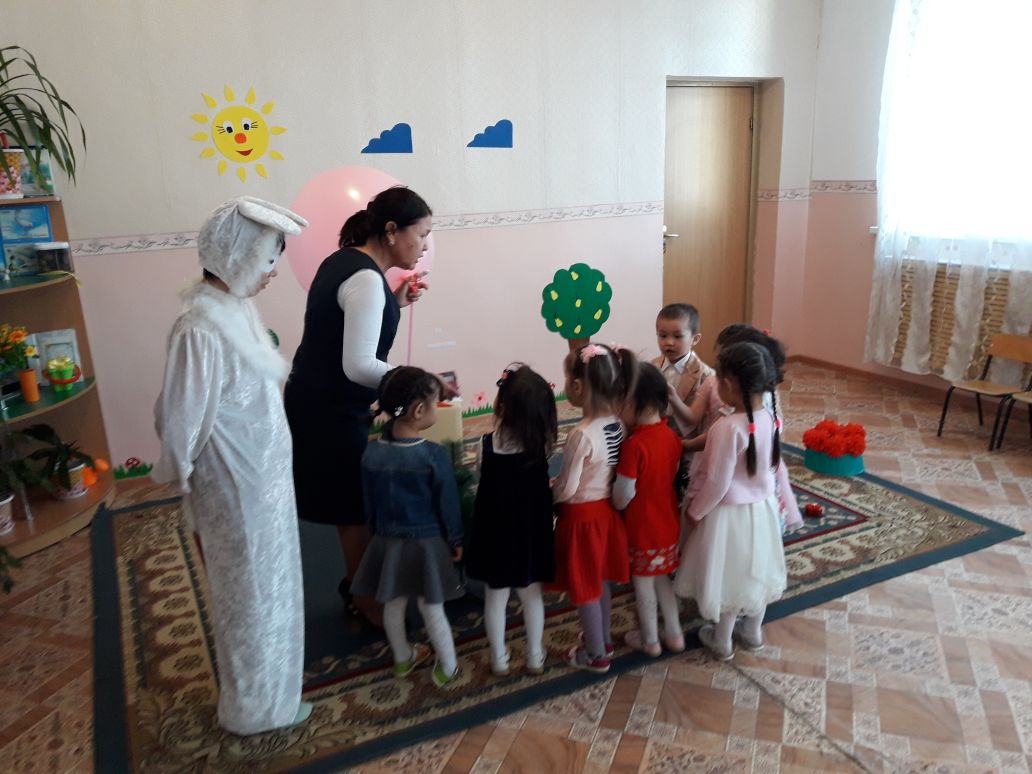 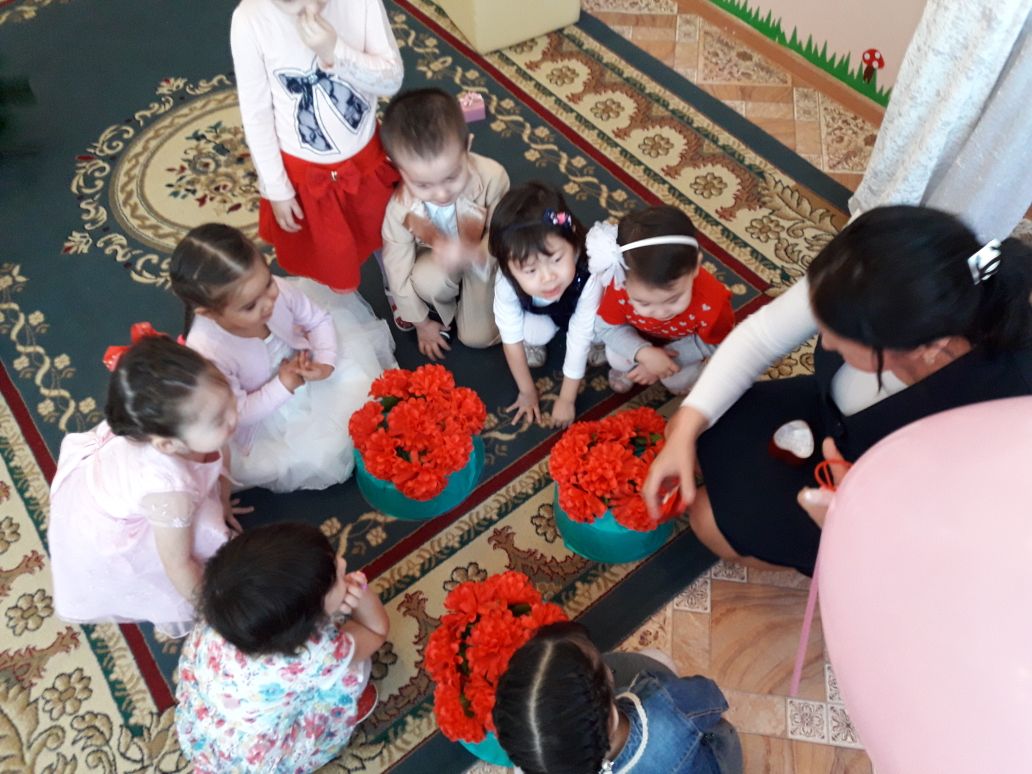 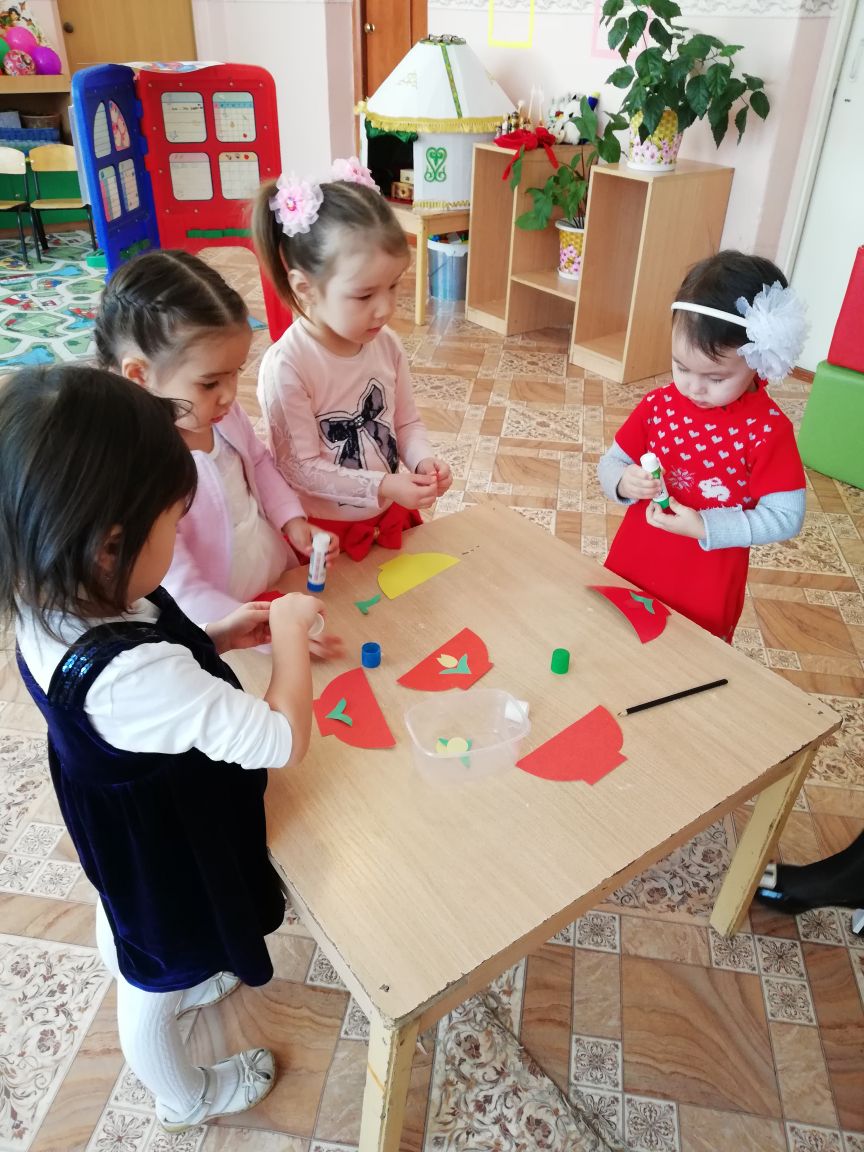 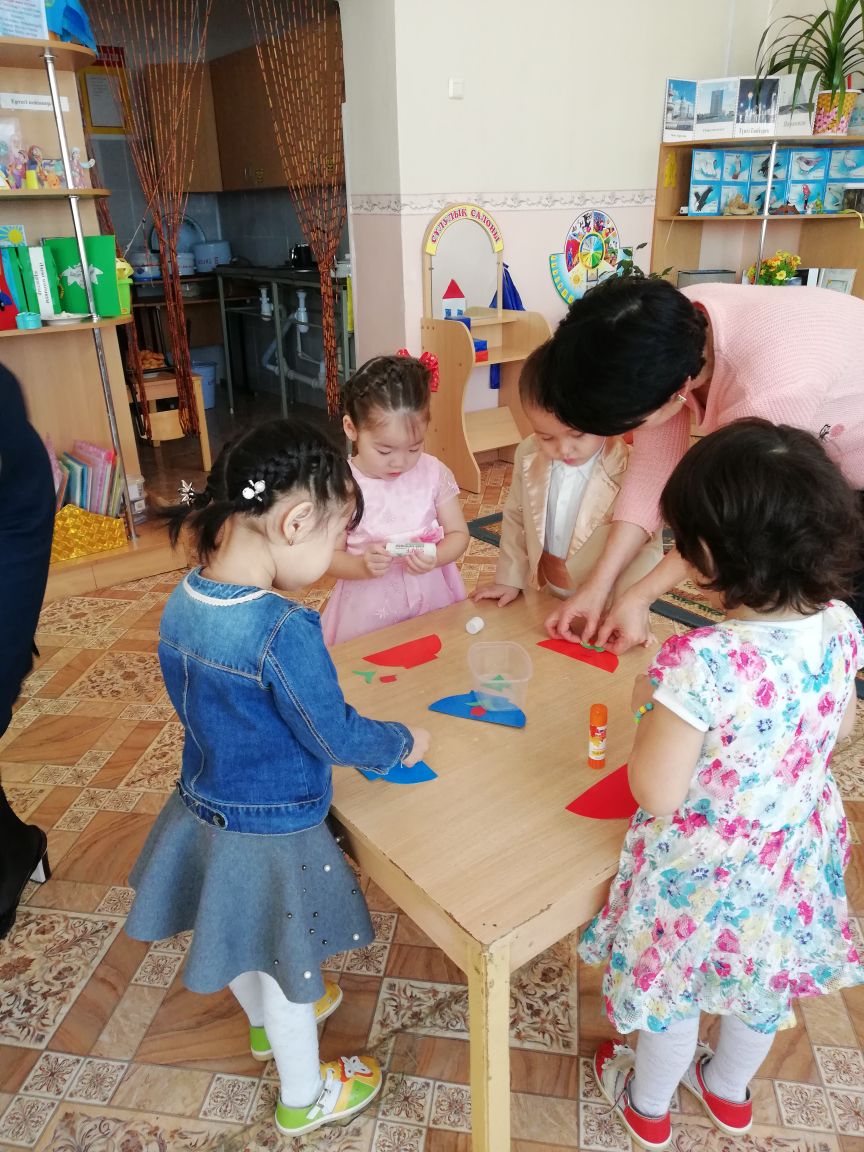 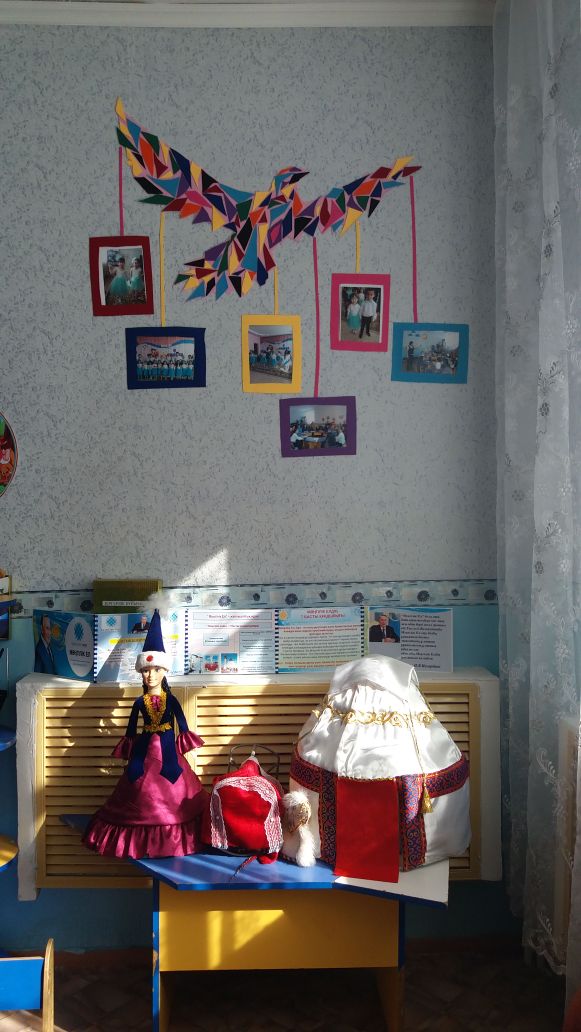 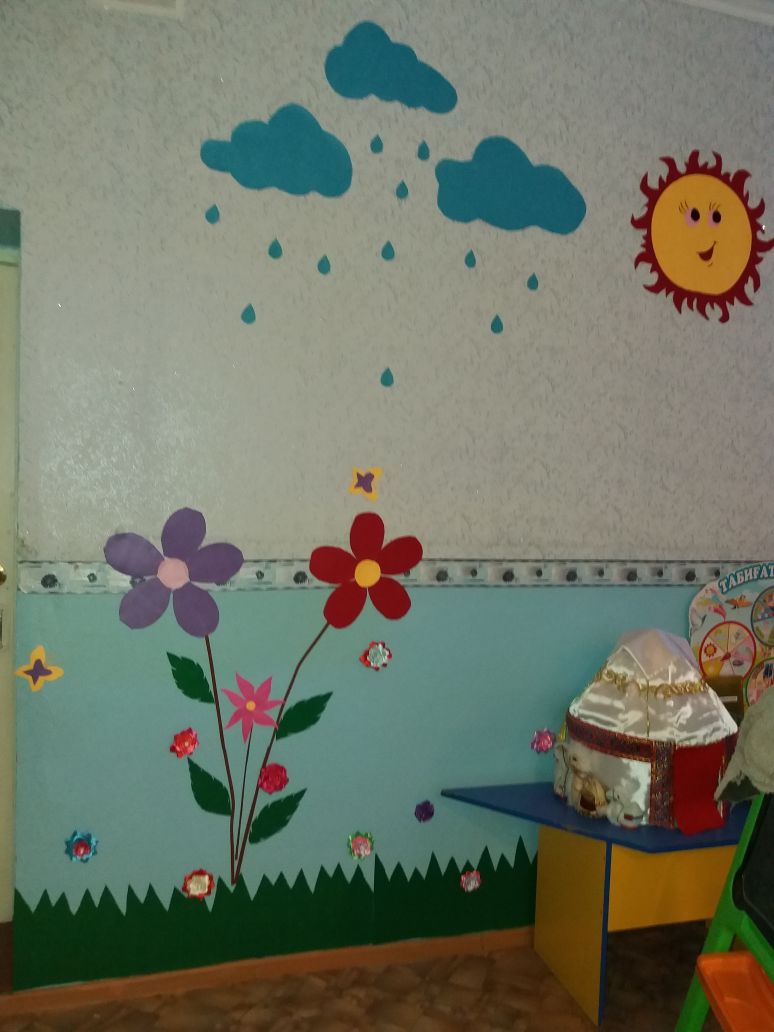 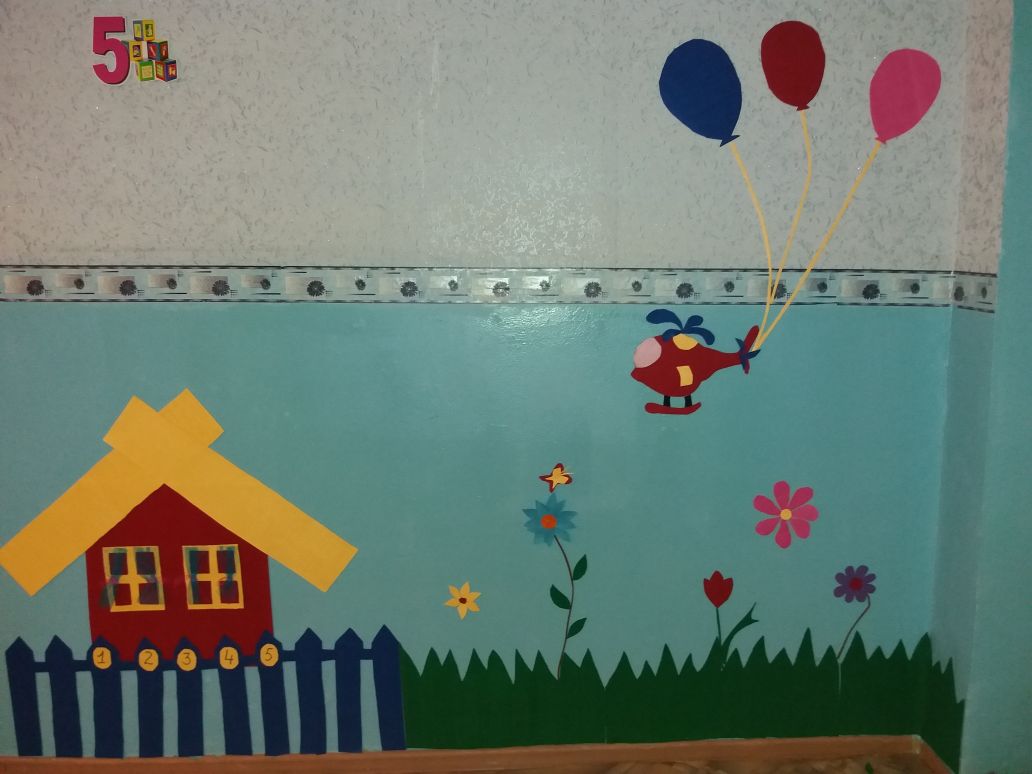 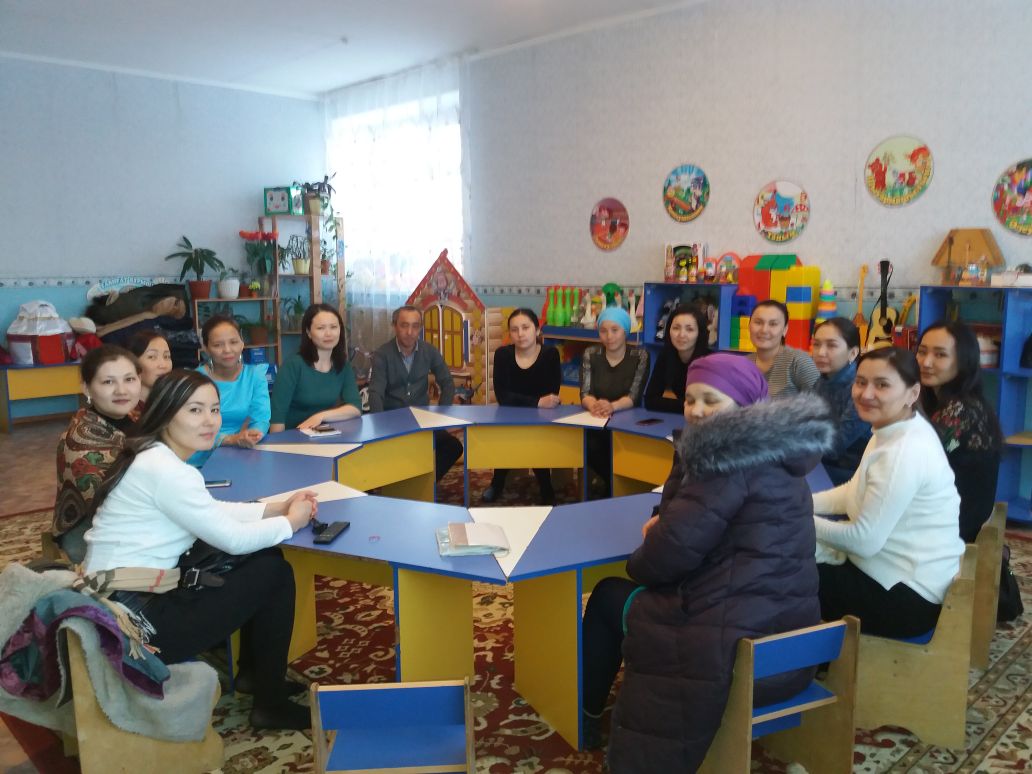 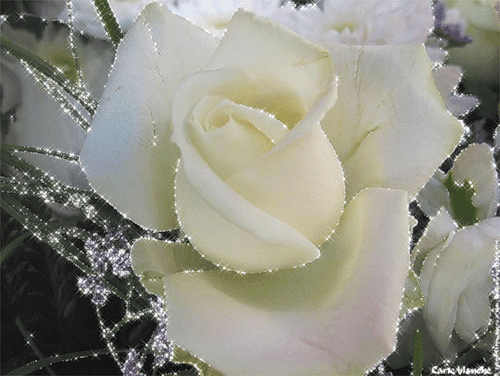 Назарларыңызға рахмет!